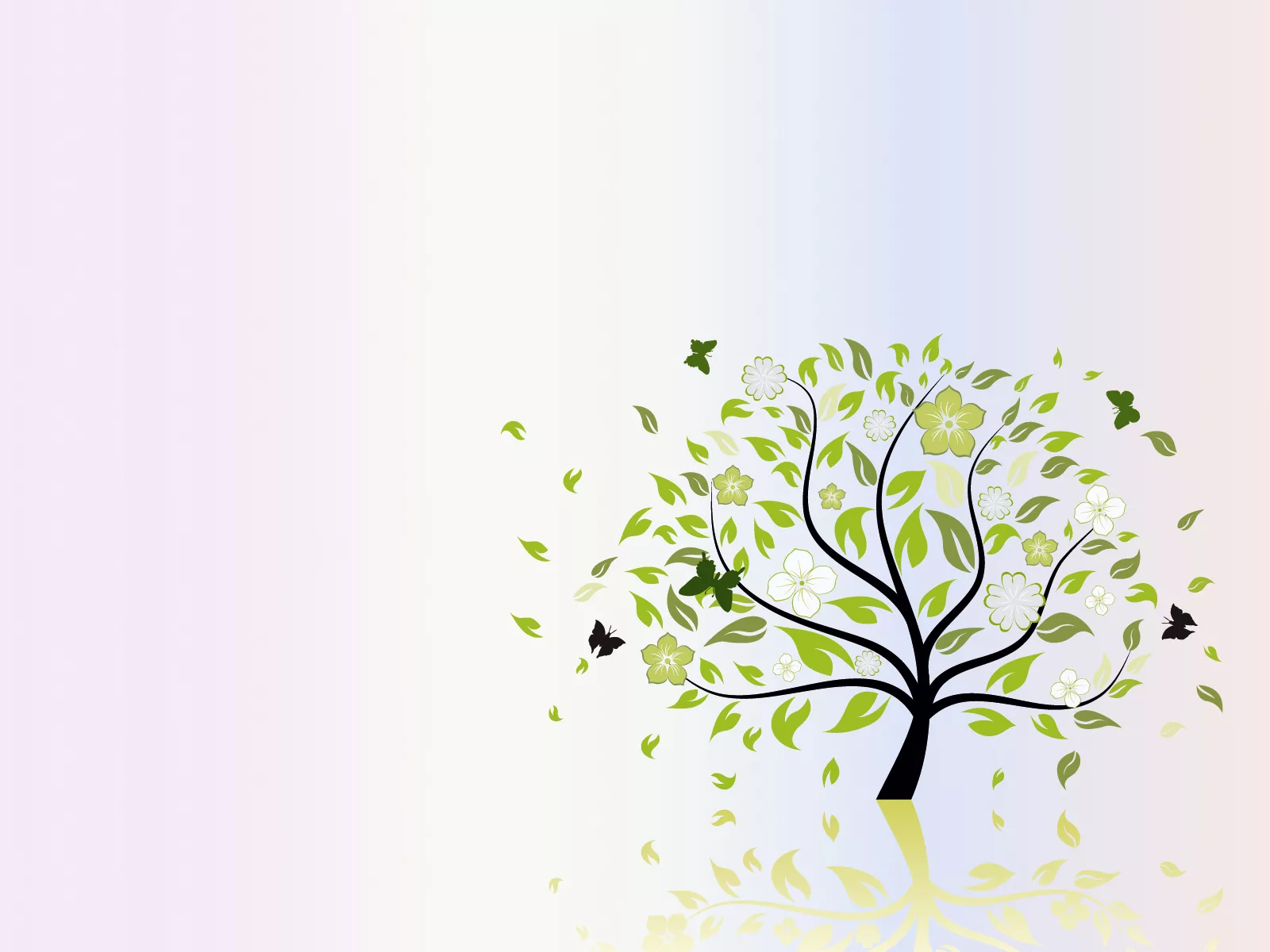 МУНИЦИПАЛЬНОЕ ОБРАЗОВАНИЕ ТАЗОВСКИЙ РАЙОН
Муниципальное бюджетное дошкольное образовательное учреждение детский сад «Оленёнок»
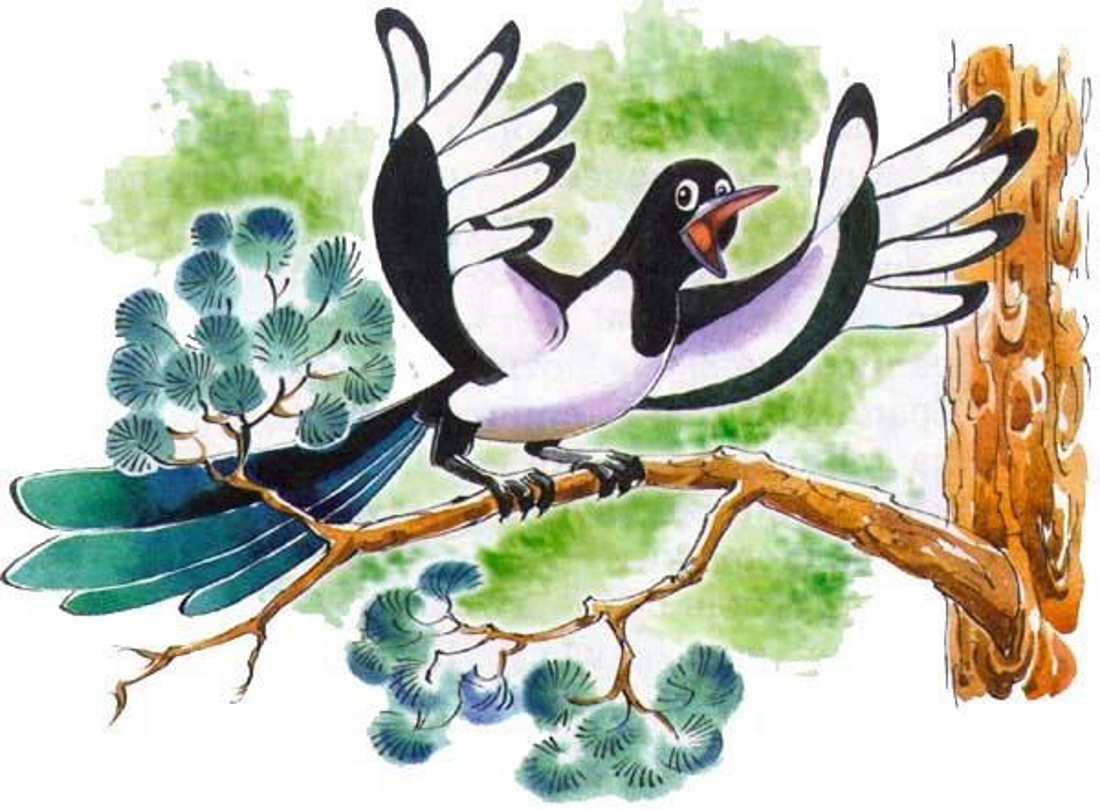 Занятие по речевому развитию
«Машенька учится 
произносить звуки р, рь»
Составила:
Аблинова Л.Г.
Тазовский 2021
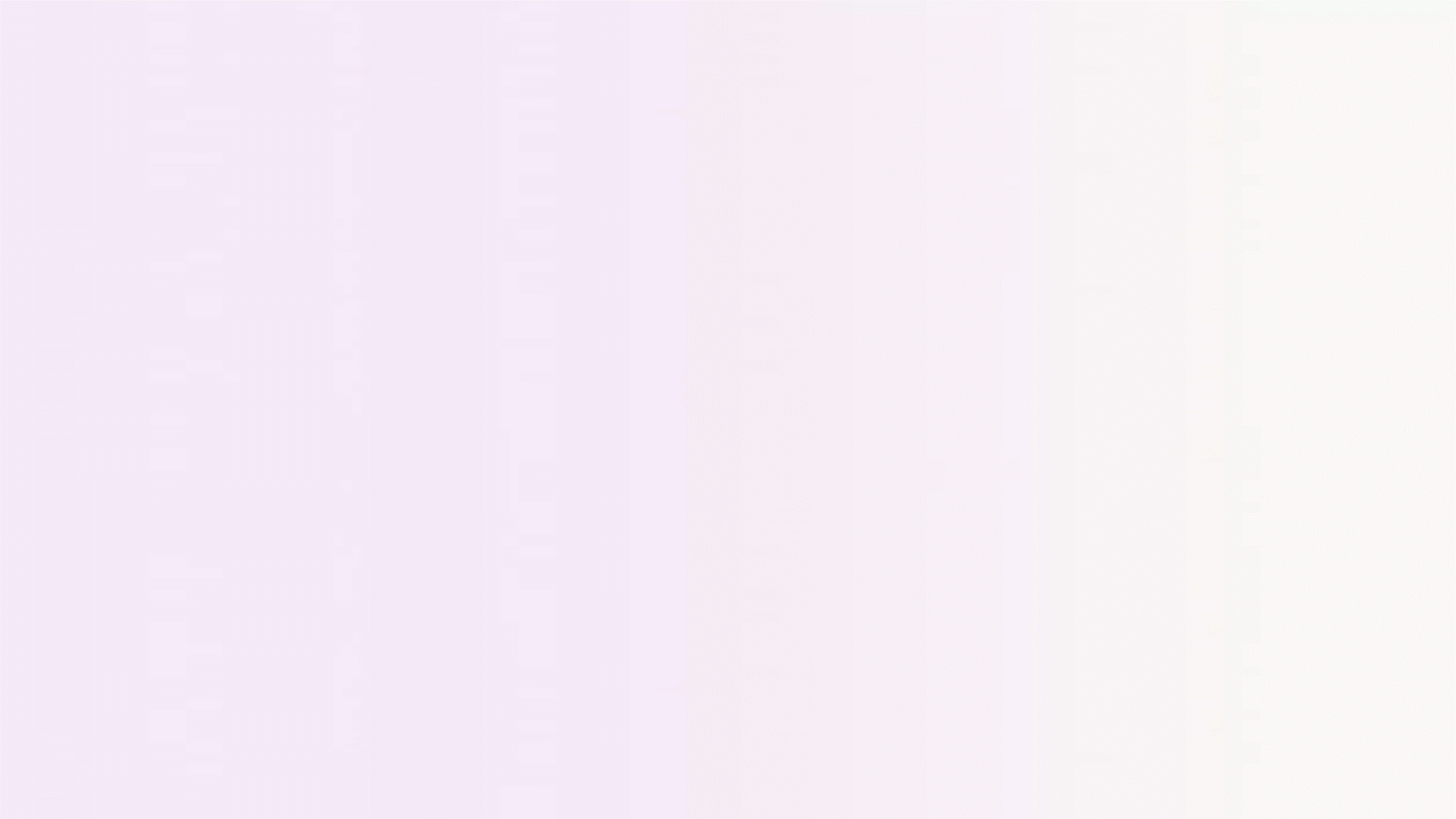 -Ребята, смотрите, наша Машенька сегодня очень грустная. Она говорит, что никак не может научиться произносить звук «р», а сорока только и знает, что «трррещит». 
- Мы ей сможем помочь? (по щелчку)
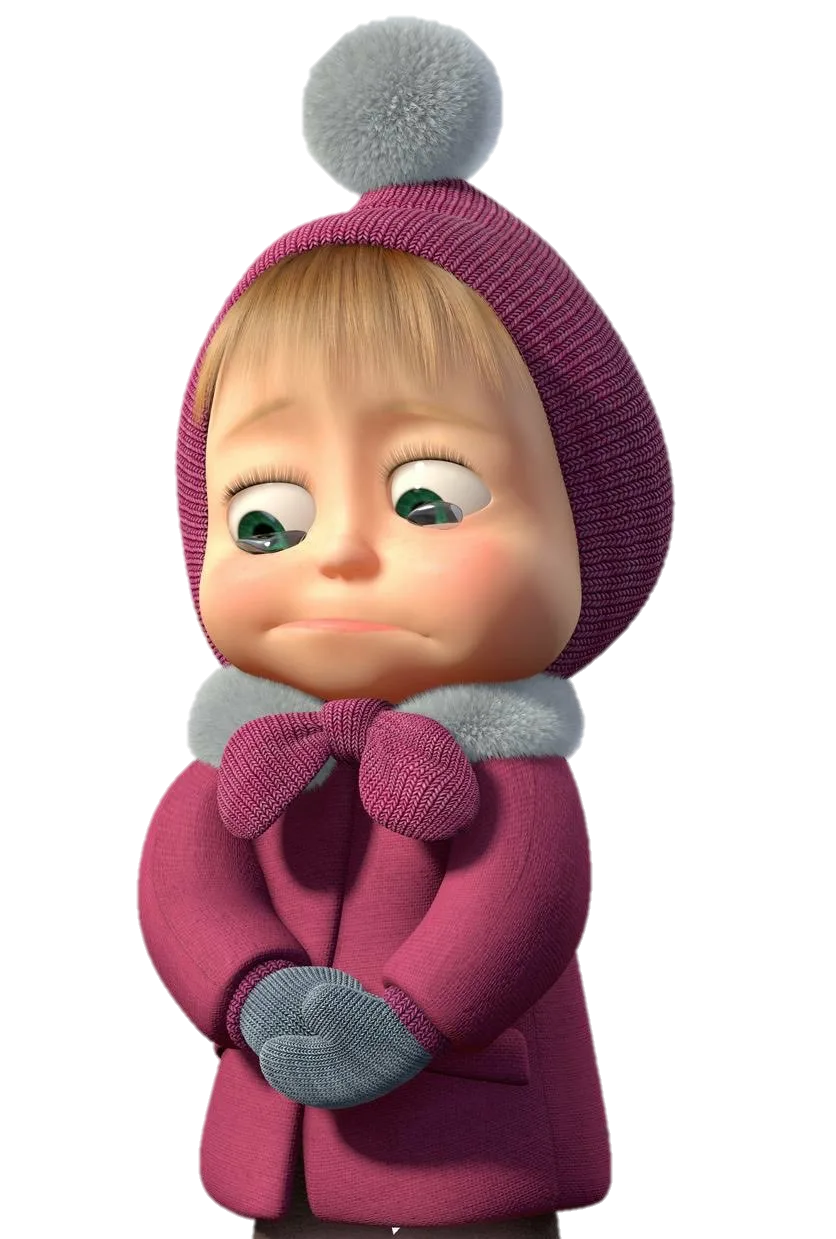 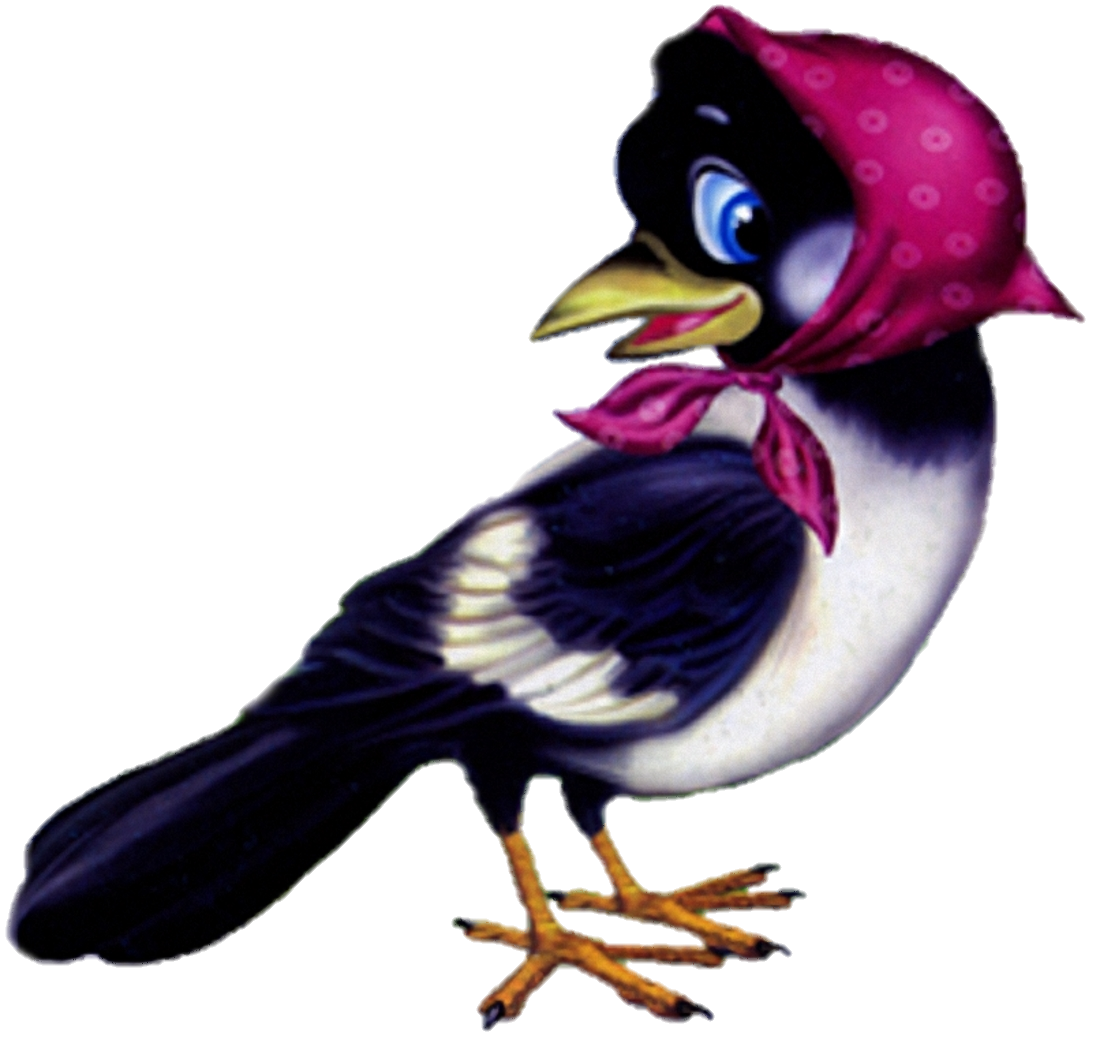 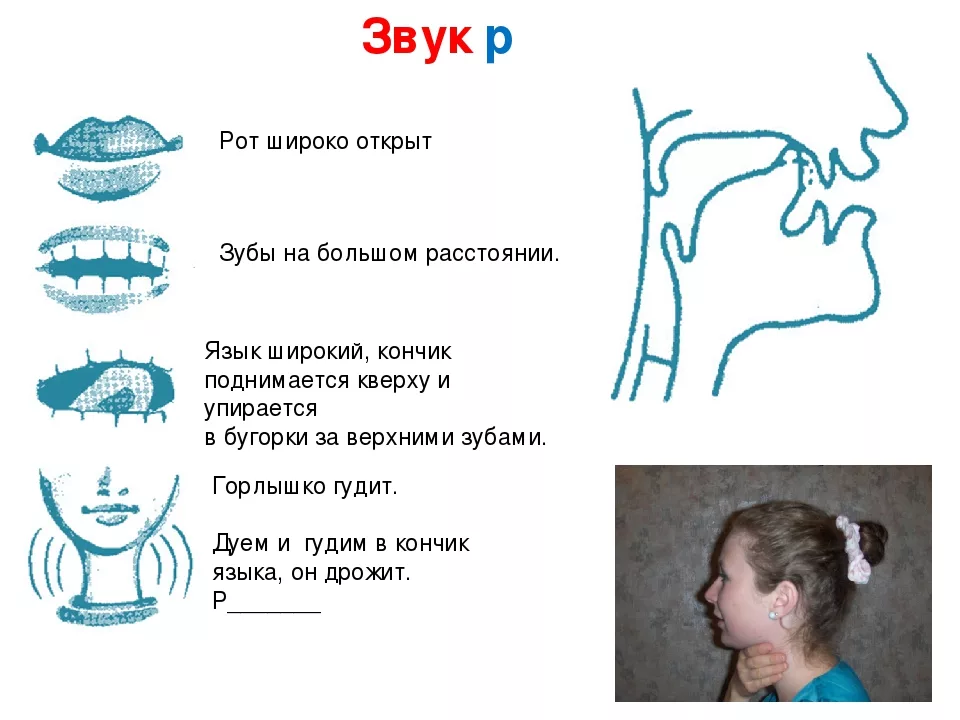 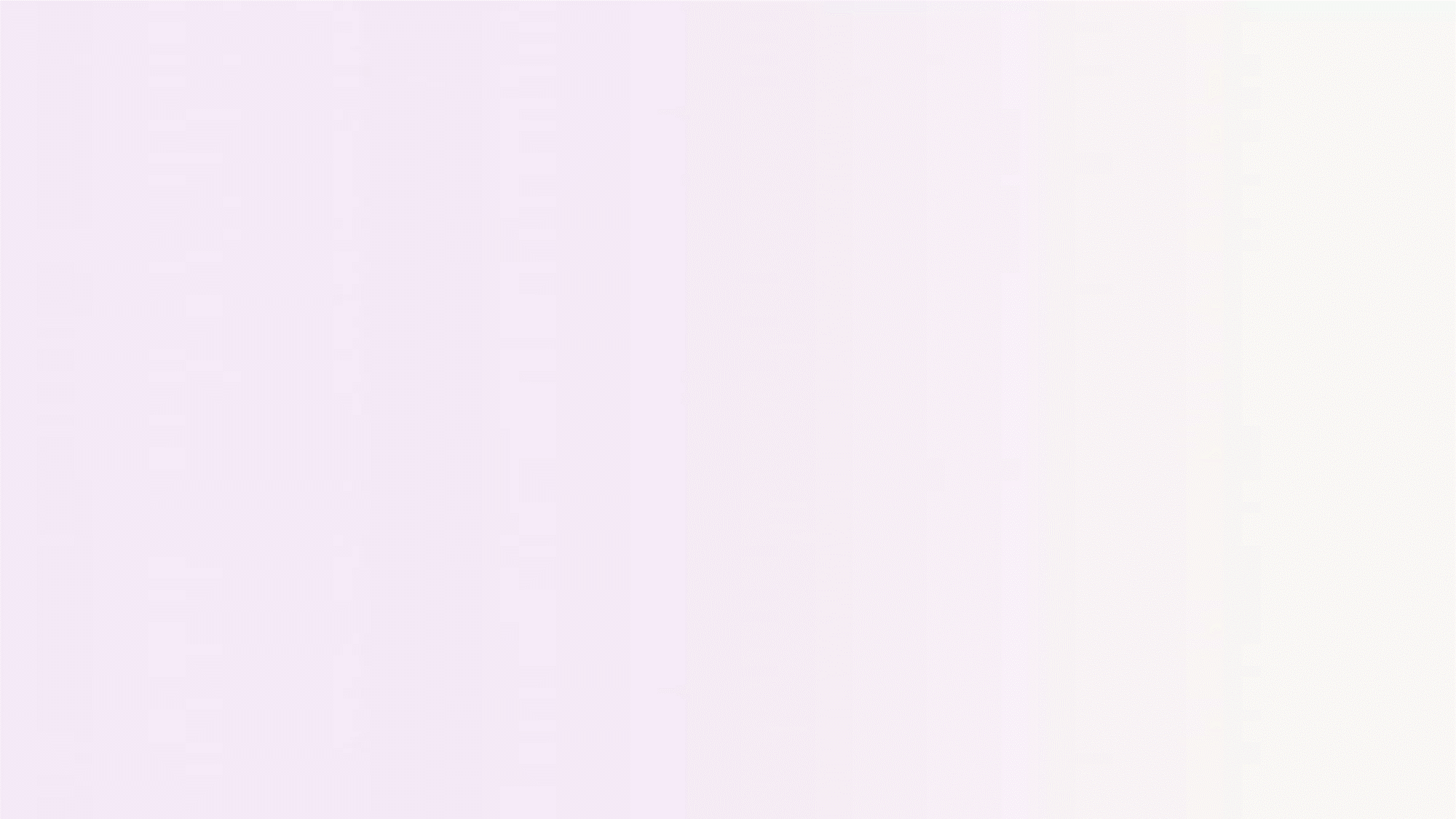 1.Упражнение в произнесении звука «р»
Теперь произносим слова со звуком «р» и «рь»:
 кар-р-р,
 кра-кра-кра,
 кря-кря-кря, 
рак, 
река, 
ромашка, 
рис, 
рукав, 
резинка, 
роза.
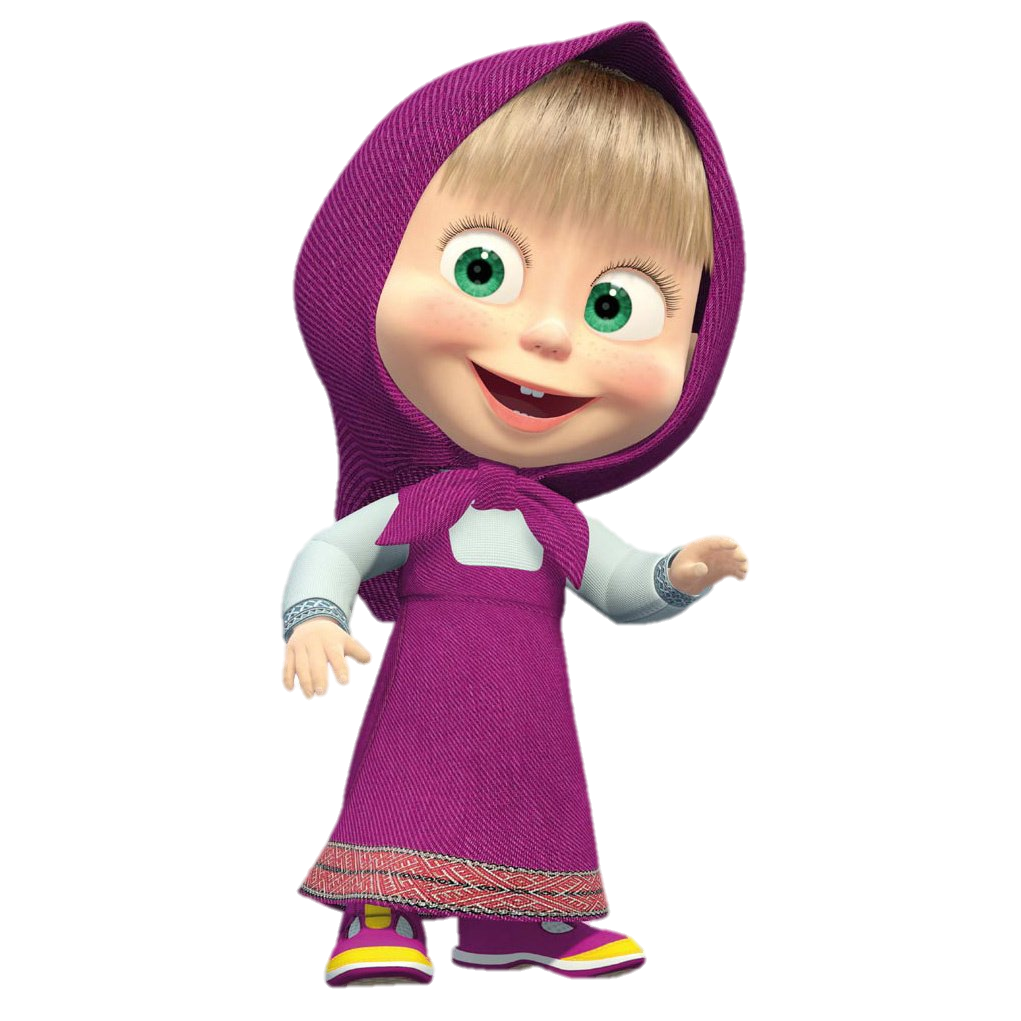 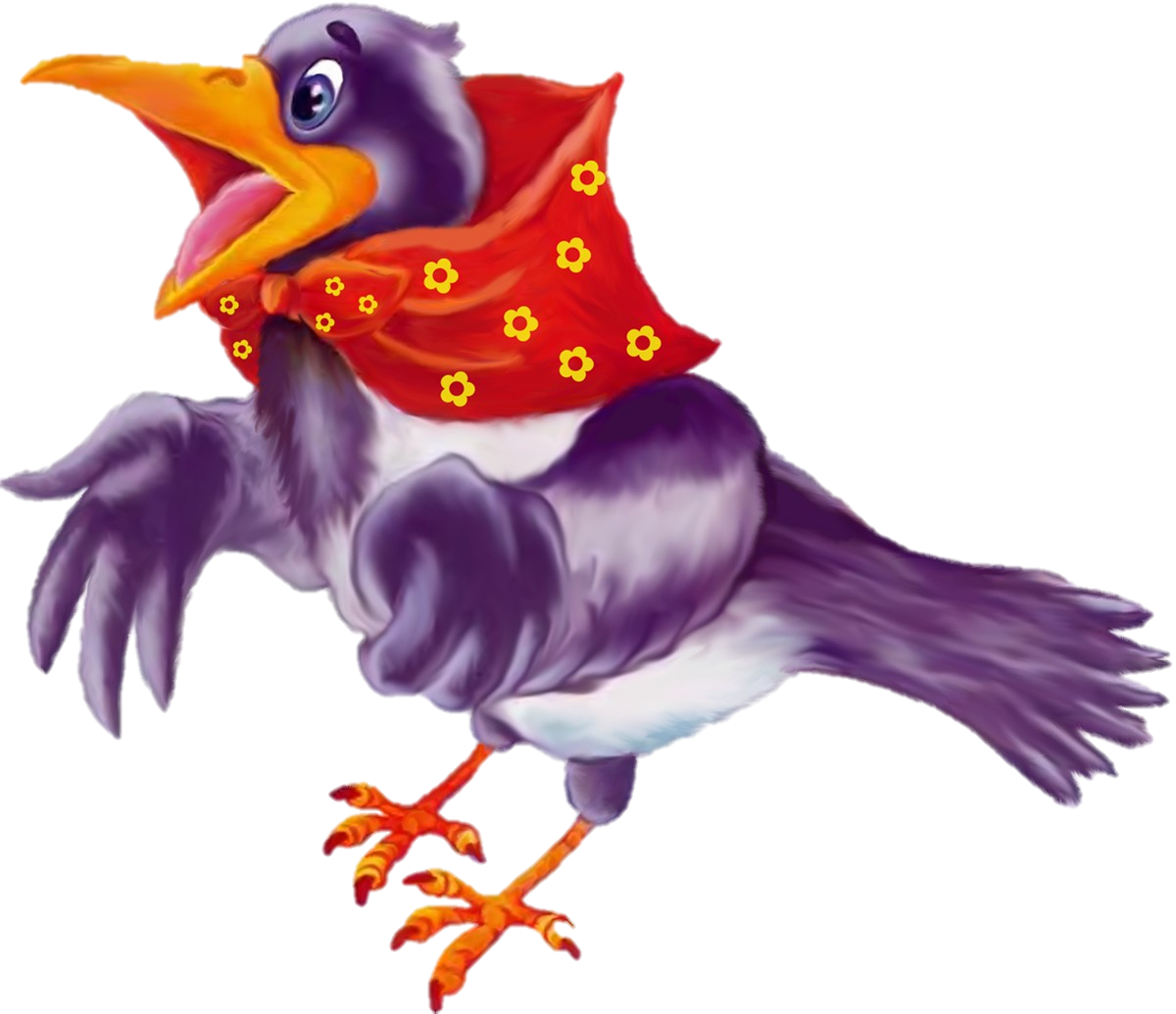 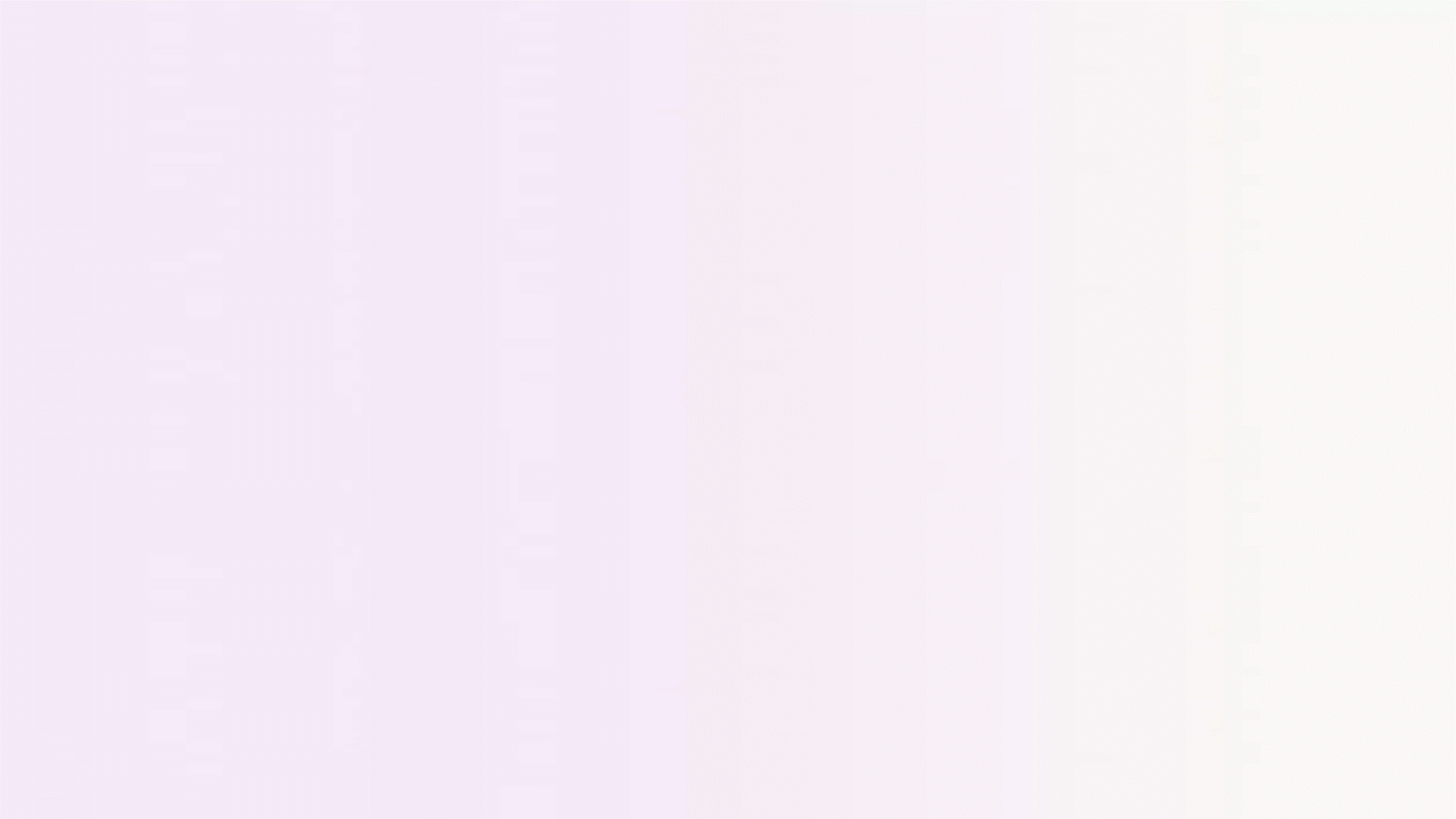 2.Скороговорка «Сороки» С.Фархади
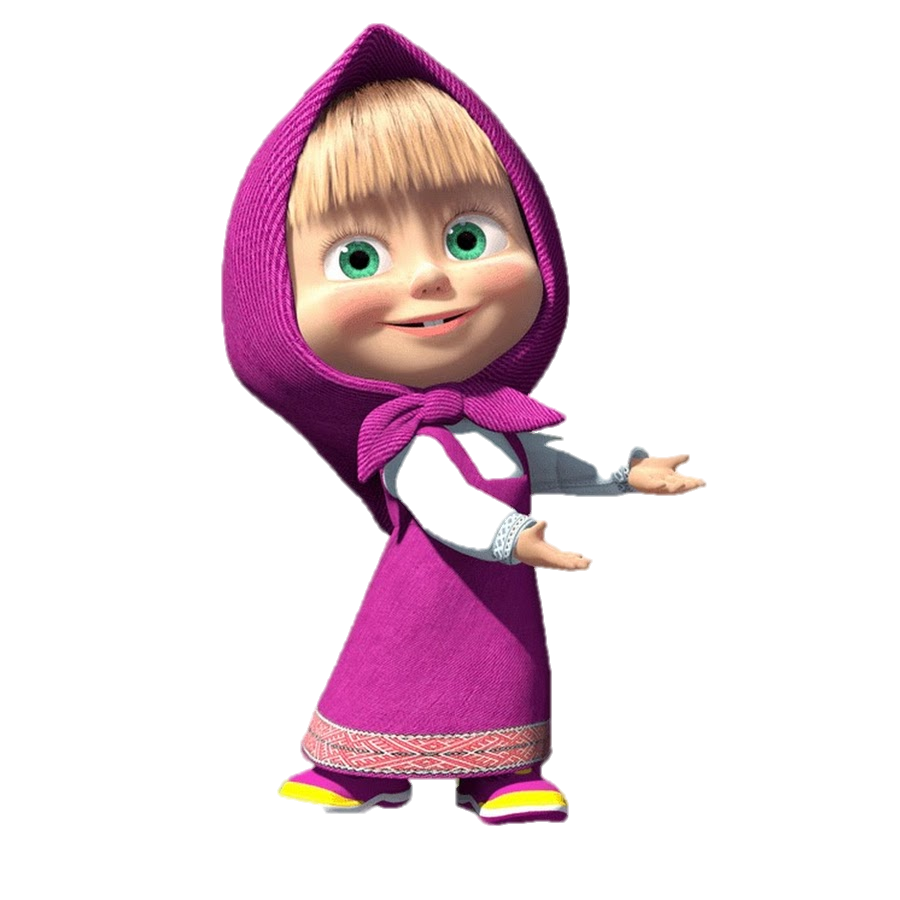 Утром, присев на зелёном пригорке,
Учат сороки скороговорки:
Кар-р-р
-тошка,
Кар-р-р-тонка,
Кар-р-р-ета,
Кар-р-р-туз,
Кар-р-р-низ,
Кар-р-р-андаш,
Кар-р-р-амель,
Кар-р-р-апуз.
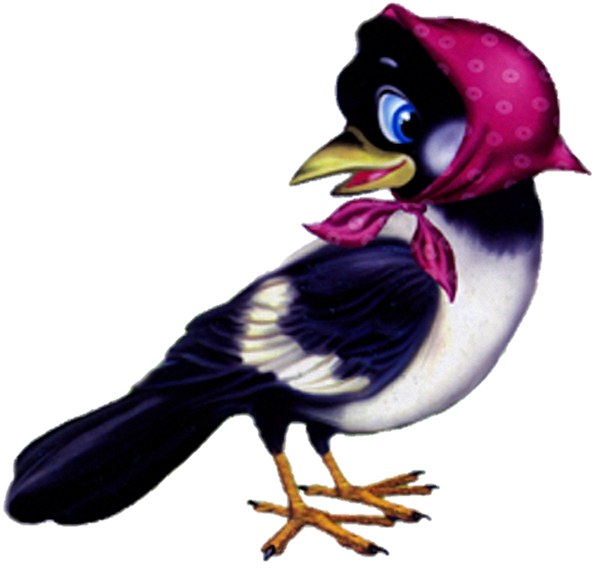 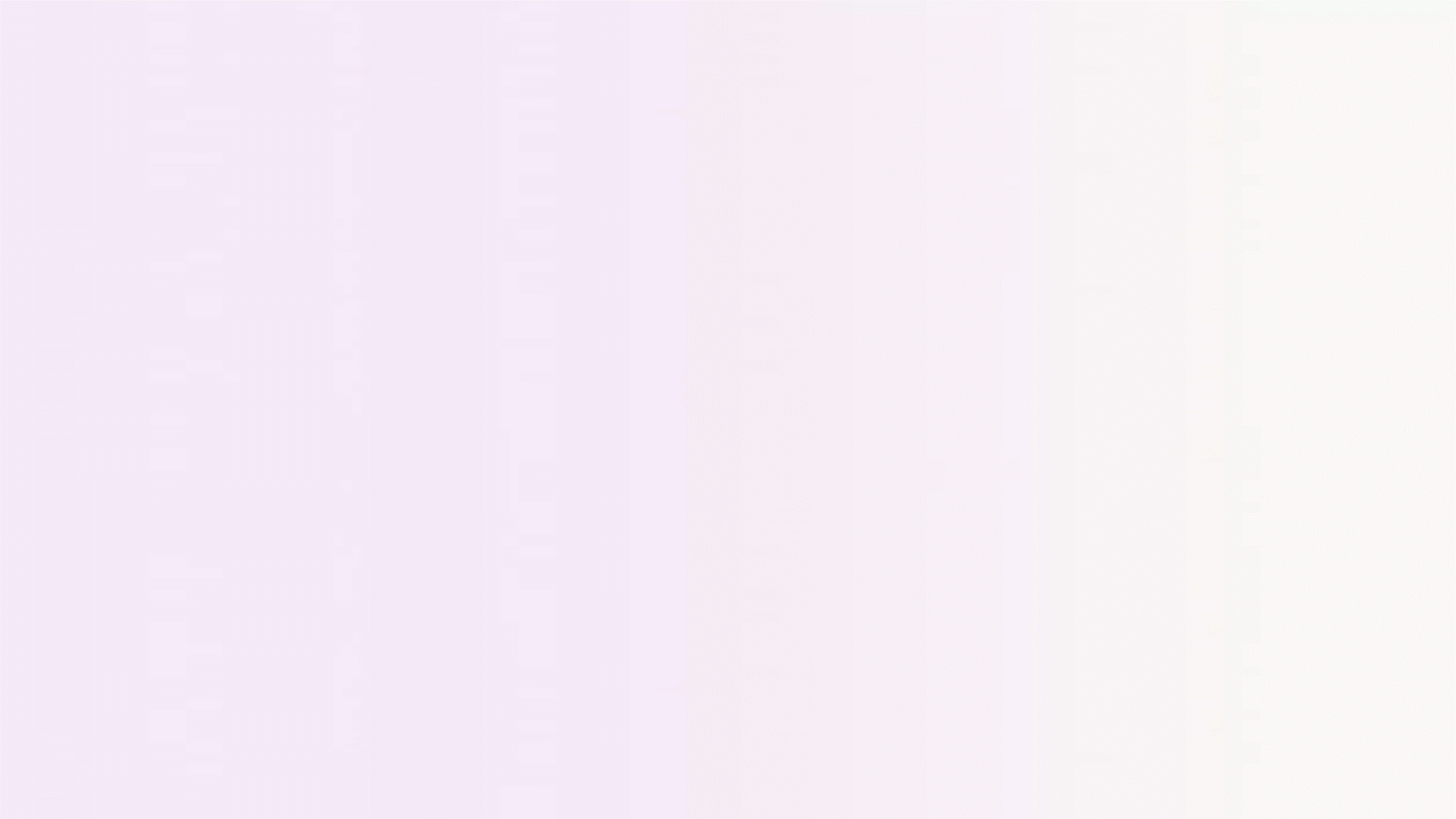 3. Игровое упражнение «Не ошибись»
-А сейчас задание для вас, и для Машеньки.
 Надо подпрыгивать на двух ногах, если услышите звук «р» в словах:
 радуга,
 самолёт,
 ремонт,
 потолок, 
дорога, 
порог,
 ракет, 
полёт, 
рано, 
поздно,
 хорошо, 
весело, 
крепыш, 
малыш, 
рисунок,
 картина.
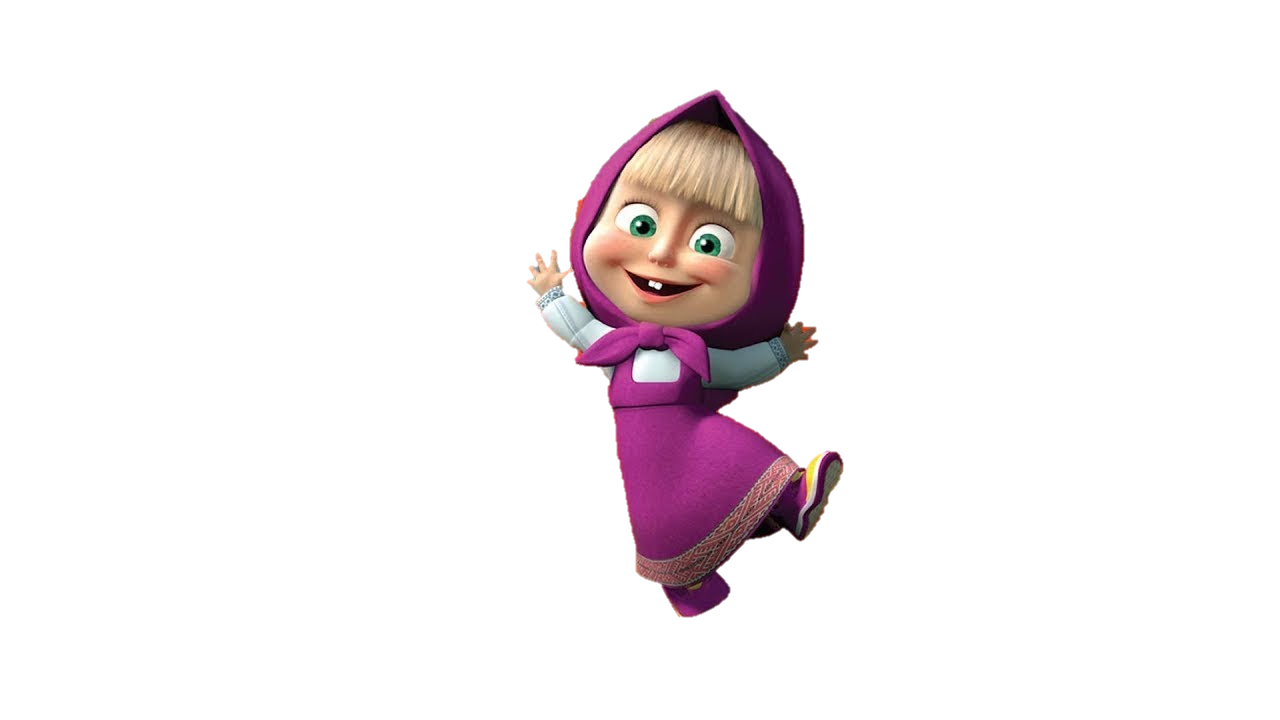 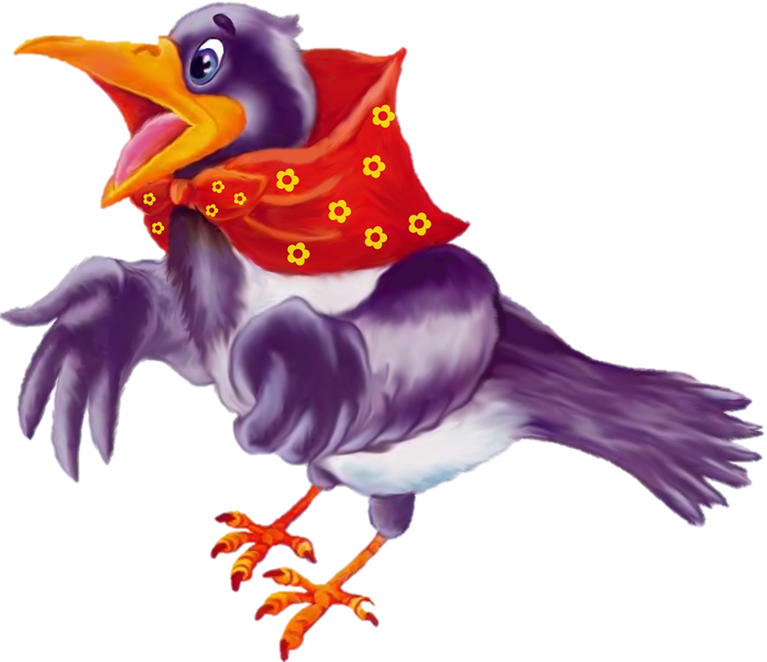 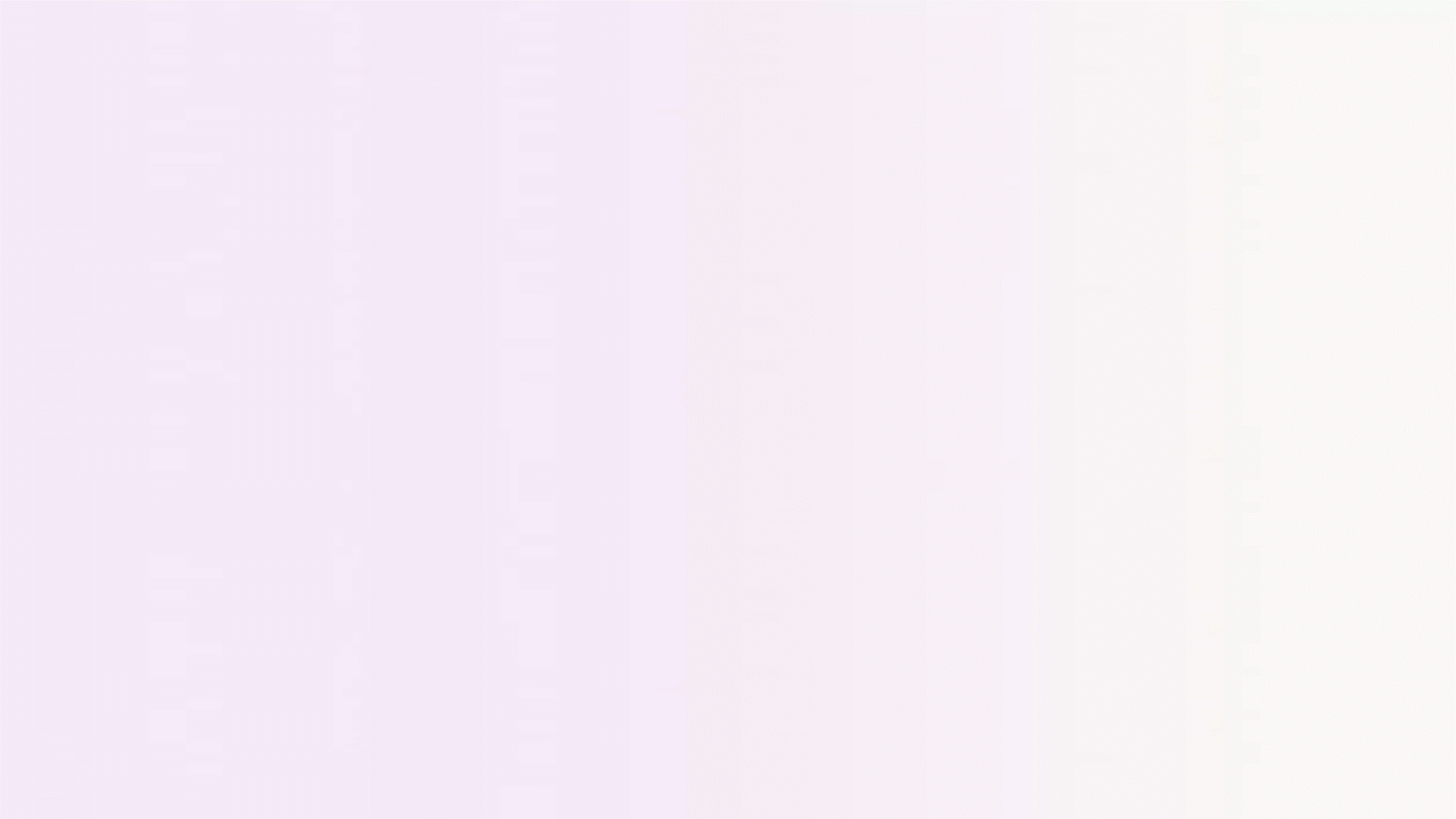 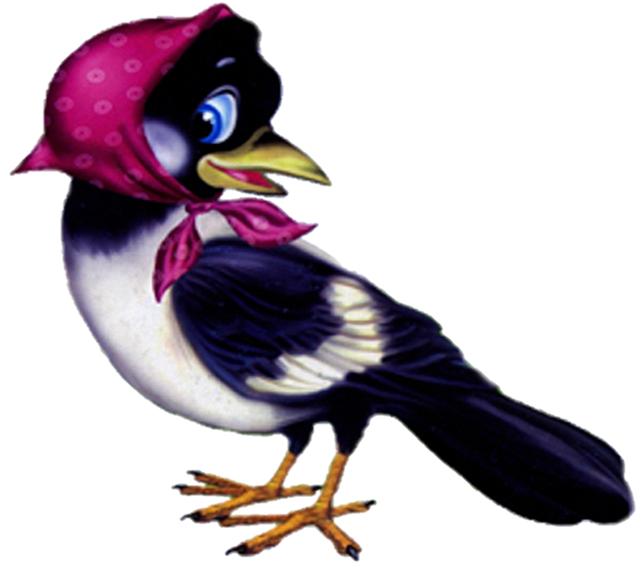 Лепка «Сорока»
- Маша очень рада, что вы и сорока помогли ей научиться выговаривать звук «р» и «рь». И просит вас слепить ей сороку.
- Голова у сороки какой формы? Туловище? Хвост какой? Крылья?
- Вначале лепим голову круглой формы, затем туловище овальной формы, крылья тонкие пластики треугольной формы, хвост – длинная тонкая пластинка, клюв – маленький треугольник, глазки как бусинки.
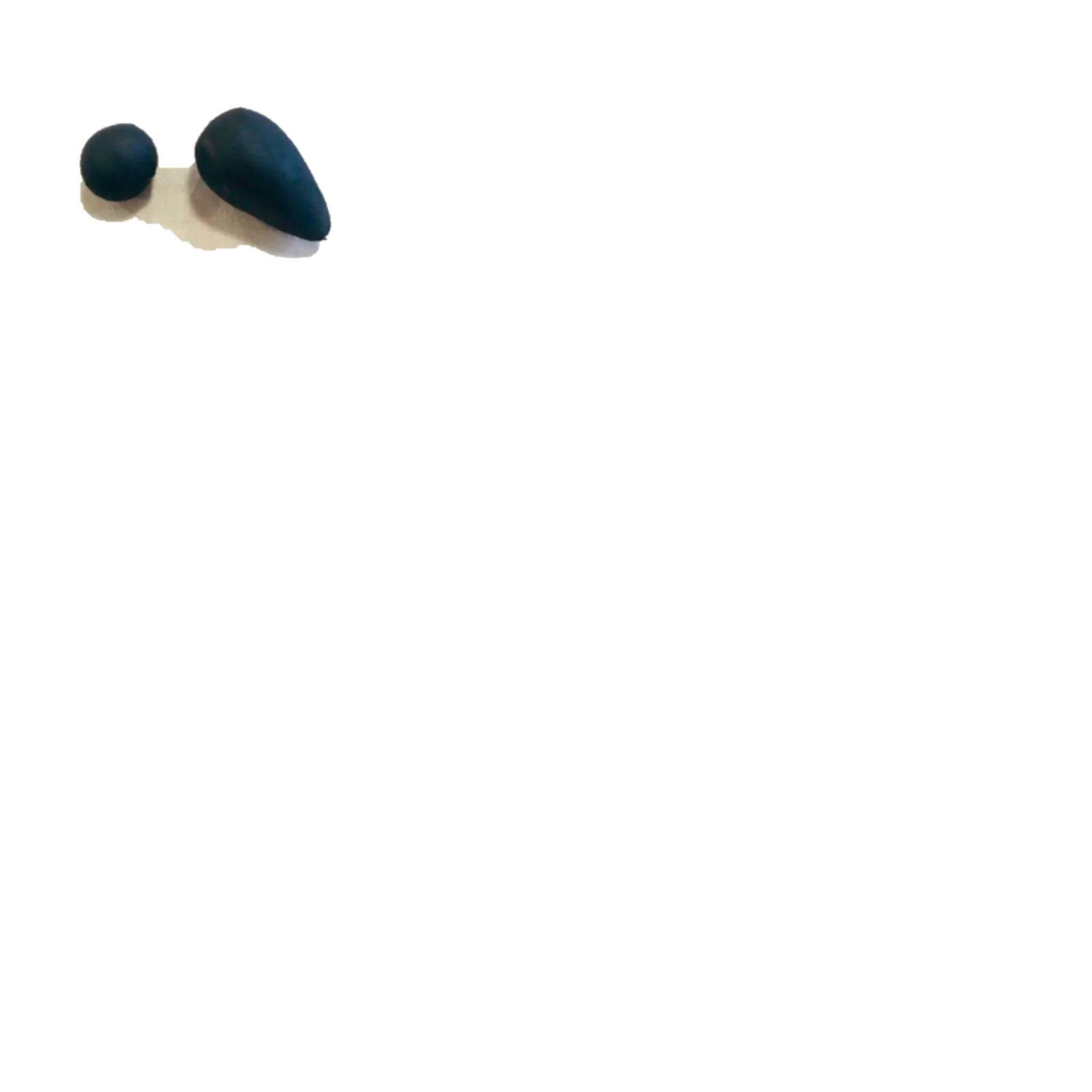 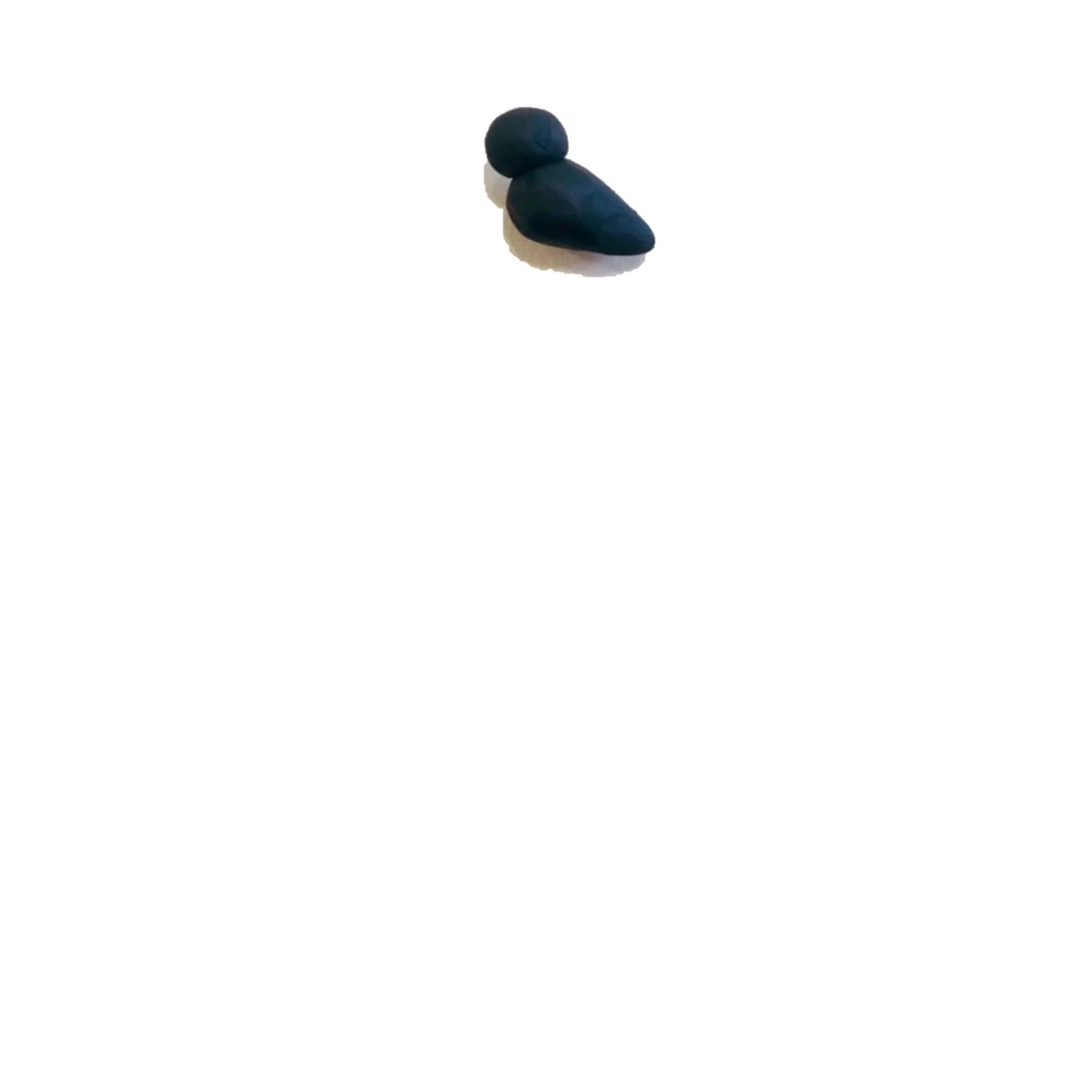 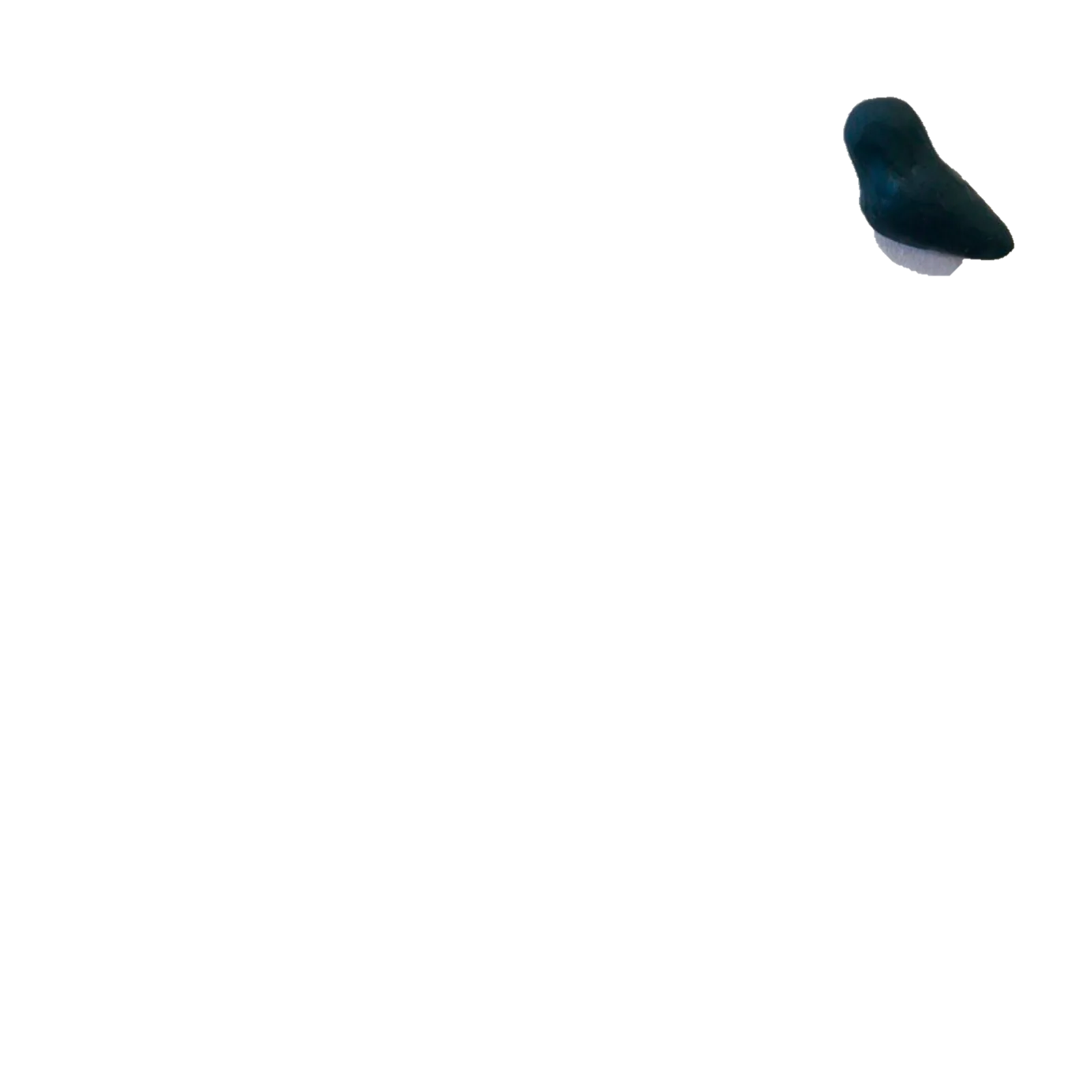 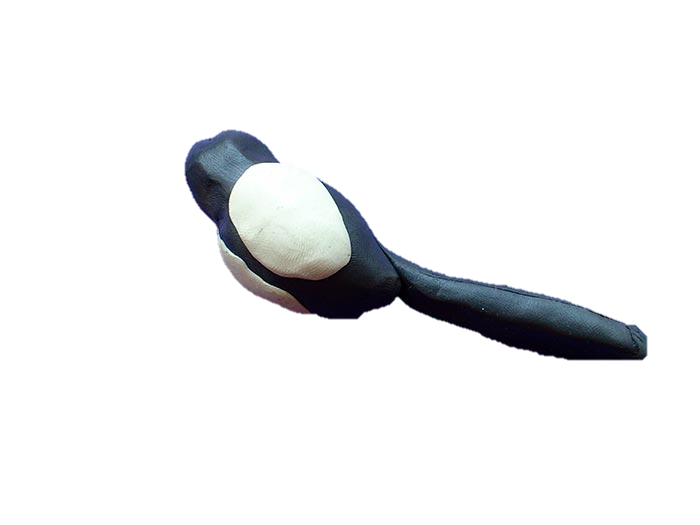 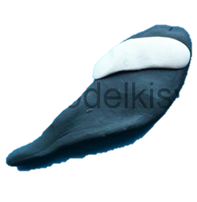 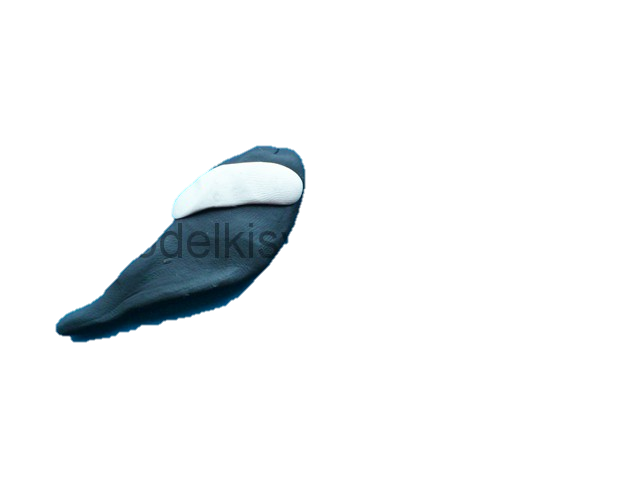 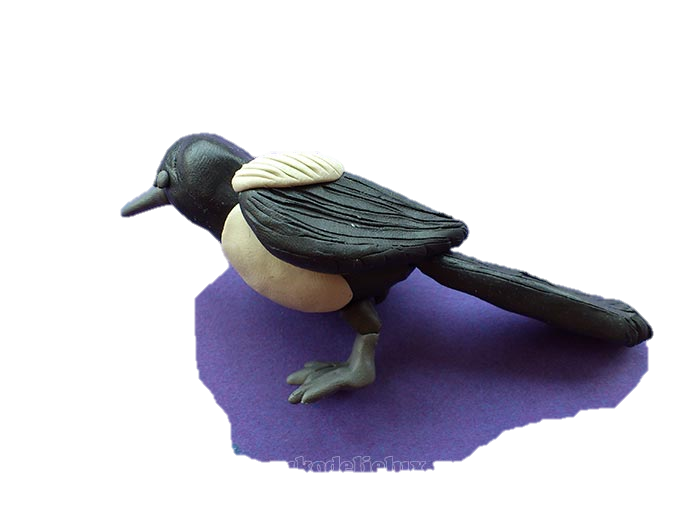 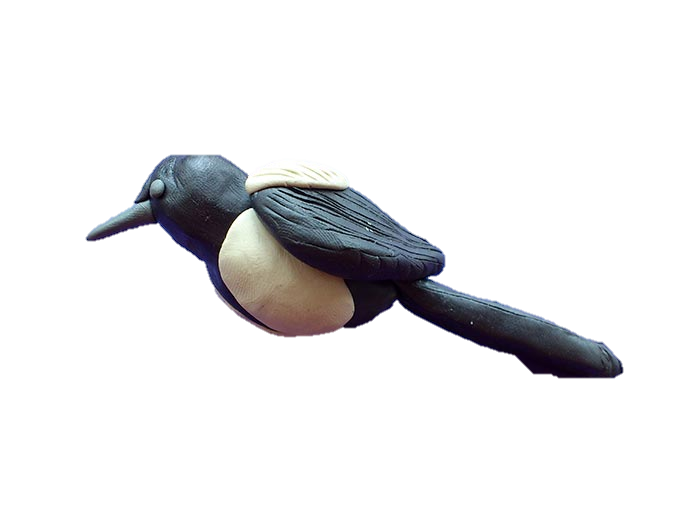 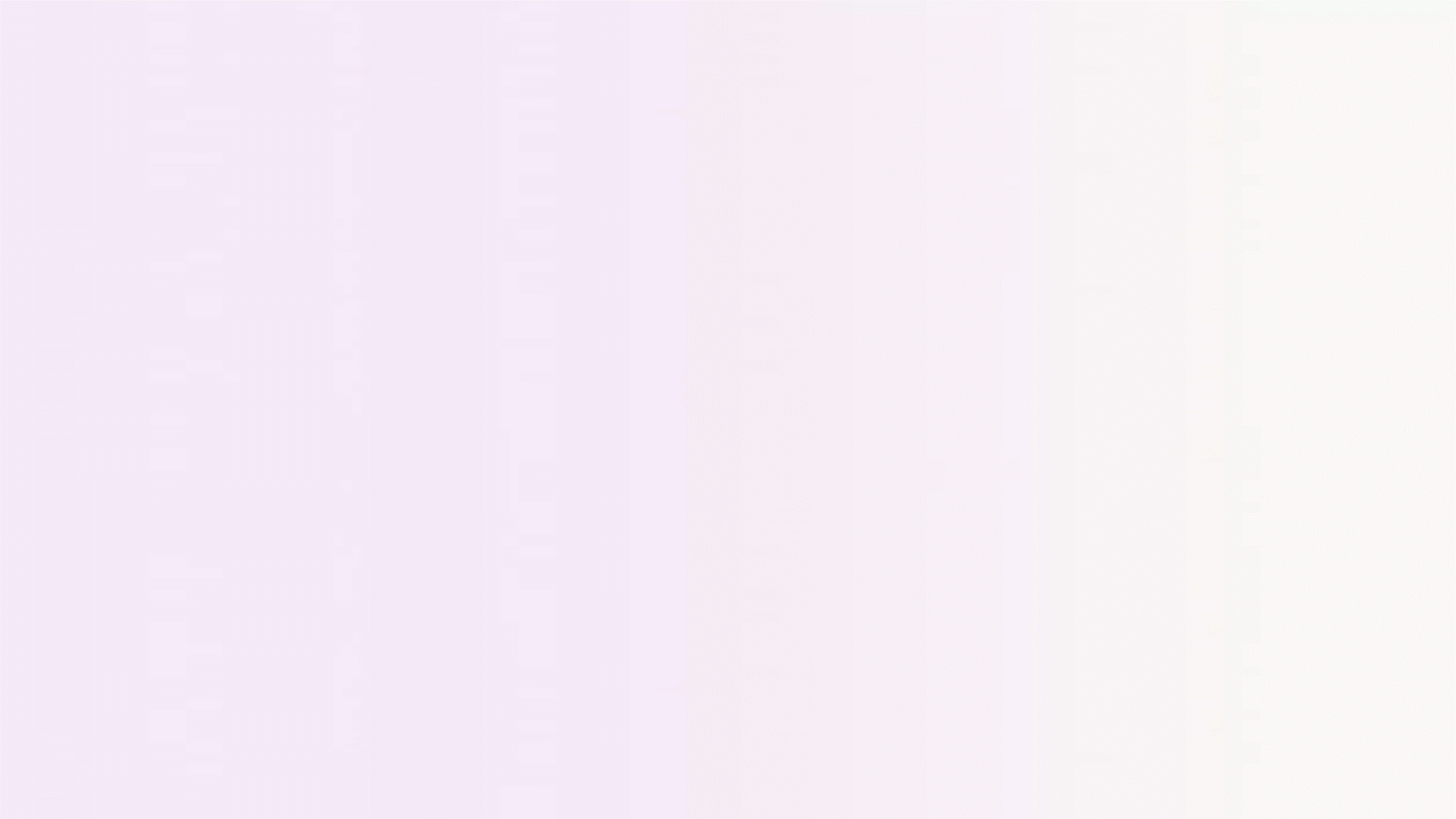 Рефлексия
- Наша Машенька очень довольна, что вместе с вами не только научилась выговаривать звуки «р» и «рь», но ещё и лепить сороку. Она говорит вам: «Большое спасибо».
- А вам, ребята, что больше всего понравилось?
- (имя ребёнка), что было для тебя сложным?
- (имя ребёнка), что бы ты ещё хотела заняться?
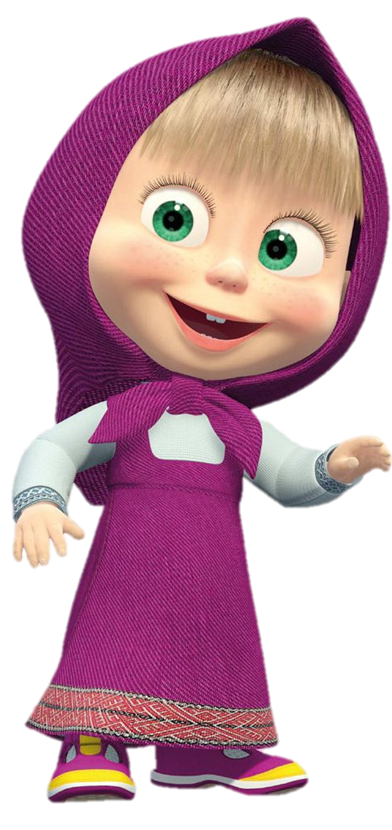 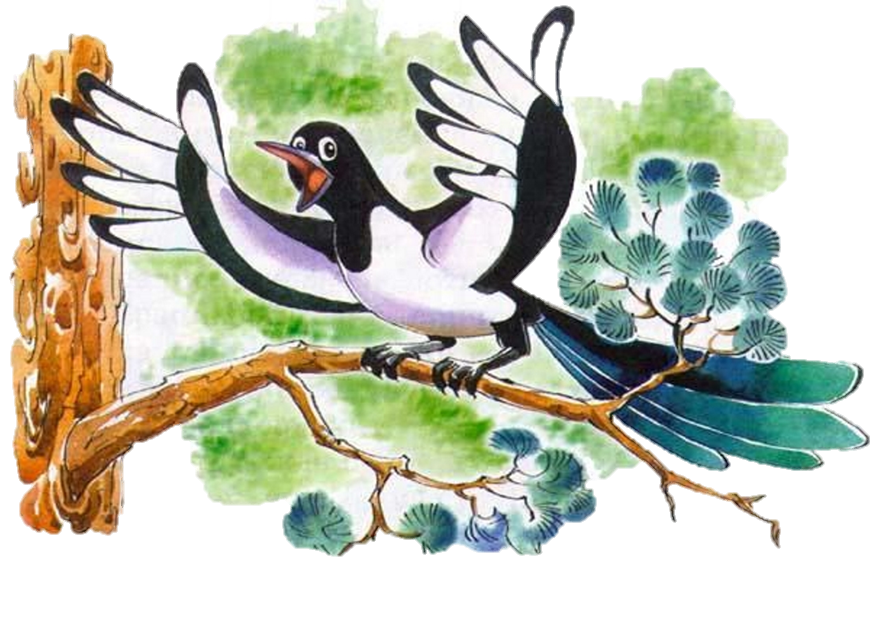